Местное управление и самоуправлениев Республике Беларусьи его оценка на основе рассмотрения обращений граждан
Босько Ольга Владимировна
Академия управления при Президенте Республики Беларусь
Содержание доклада
Система местного управления и самоуправления в Республике Беларусь: структура, основные принципы деятельности
Работа с обращениями граждан как важнейший элемент комплексной работы с населением
Электронные обращения
В какой степени Вы доверяете сегодня:
(в % от числа опрошенных)
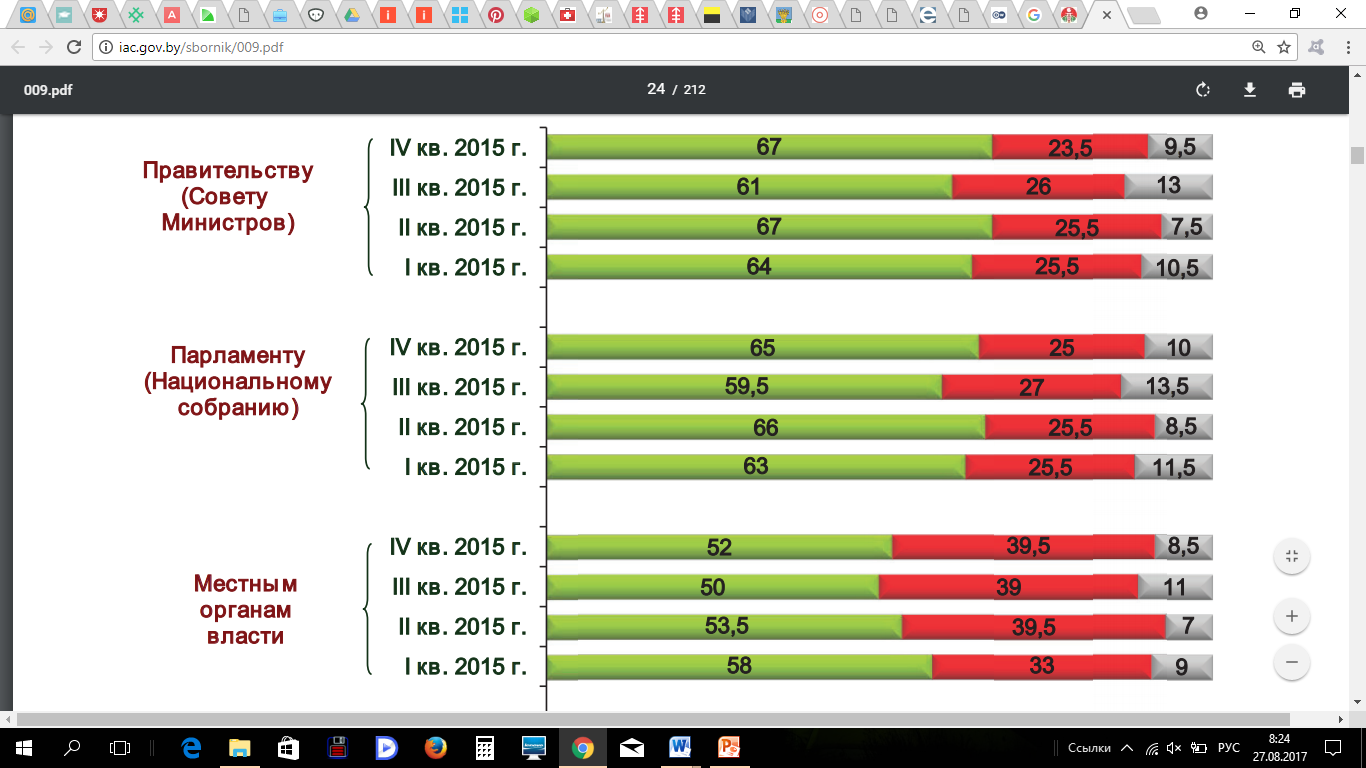 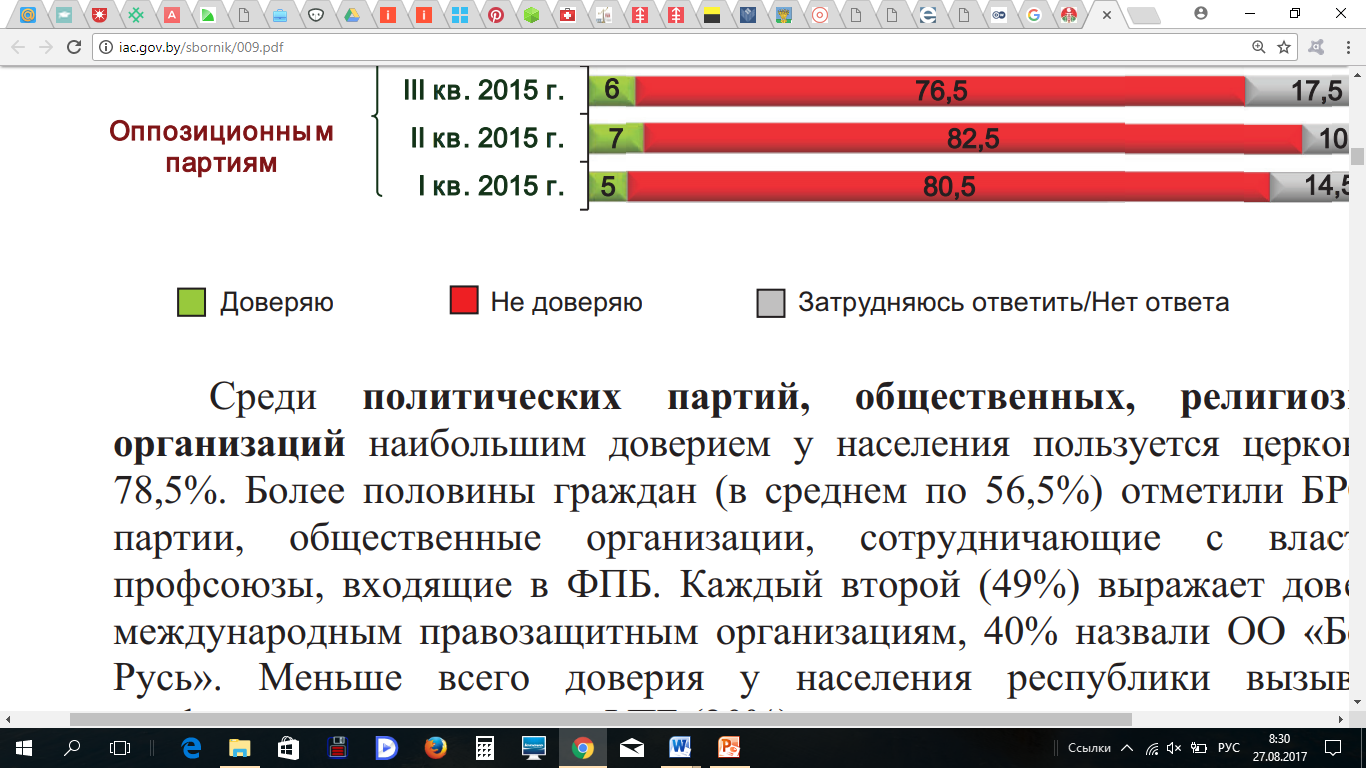 По результатам исследования, проведенного Информационно-аналитическим центром  при Администрации Президента Республики Беларусь
В какой степени Вы доверяете сегодня:
(в % от числа опрошенных)
По результатам исследования, проведенного Информационно-аналитическим центром  при Администрации Президента Республики Беларусь
Правовое положение
Основы правового положения органов местного управления и самоуправления закреплены в 
Конституции Республики Беларусь 
  и в Законе Республики Беларусь от 4 января 2010 года
«О местном управлении и самоуправлении в Республике Беларусь».
Местное управление и самоуправление
осуществляется гражданами через:
местные Советы депутатов;
исполнительные и распорядительные органы;
органы территориального общественного самоуправления;
местные референдумы;
собрания;
другие формы прямого участия в государственных и общественных делах.
Местное управление в Республике Беларусь
форма организации и деятельности местных исполнительных и распорядительных органов для решения вопросов местного значения исходя из общегосударственных интересов и интересов населения, проживающего на соответствующей территории.
Единая система органов местного управления на территории Республики Беларусь состоит из:
областных,
районных,
городских,
поселковых,
сельских исполнительных комитетов,
местных администраций.
Исполнительные комитеты
подразделяются на три уровня:
первичный;
базовый;
областной.
К первичному территориальному уровню относятся исполкомы:
			сельские;
			поселковые;
			городские (городов районного подчинения).

К базовому территориальному уровню относятся исполкомы:
			городские (городов областного подчинения),
			районные.
Местное самоуправление в Республике Беларусь
форма организации и деятельности граждан для самостоятельного решения непосредственно или через избираемые ими органы социальных, экономических, политических и культурных вопросов местного значения исходя из интересов населения и особенностей развития административно-территориальных единиц на основе собственной материально-финансовой базы и привлеченных средств.
Система местного самоуправления включает :

местные Советы депутатов;
органы территориального общественного самоуправления:
советы и комитеты:
микрорайонов;
жилищных комплексов;
домовые;
уличные;
квартальные;
поселковые;
сельские комитеты;
другие органы, в том числе единоличные.
Местные Советы депутатов
включают три территориальных уровня:
первичный;
базовый;
областной.
К первичному территориальному уровню относятся Советы:
			сельские;
			поселковые;
			городские (городов районного подчинения).

К базовому территориальному уровню относятся Советы:
			городские (городов областного подчинения);
			районные.

К областному территориальному уровню относятся областные Советы. Минский городской Совет обладает правами базового и областного Совета.
Конституционная модель организации власти *
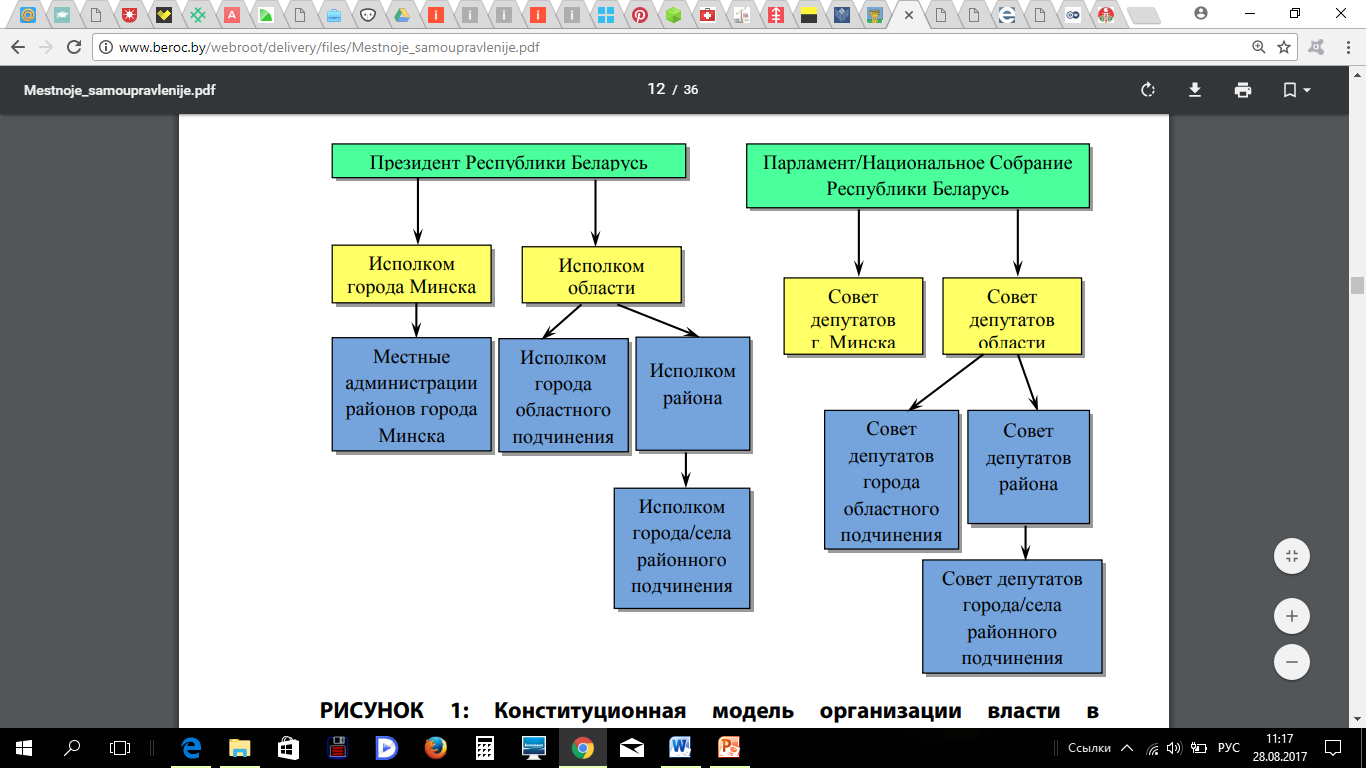 *По результатам исследования, проведенного  Белорусским экономическим  исследовательско-образовательным центром  BEROC. Режим доступа: http://www.beroc.by/webroot/delivery/files/Mestnoje_samoupravlenije.pdf
Основные принципы
осуществления местного управления и самоуправления:
законность;
социальная справедливость;
защита прав и законных интересов граждан;
выборность органов местного самоуправления, их подотчетность гражданам;
гласность и учет общественного мнения, постоянное информирование граждан о принимаемых решениях по важнейшим вопросам местного значения и др.
Закон Республики Беларусь «О местном управлении и самоуправлении в Республике Беларусь»
Конституция Республики Беларусь
Статья 40:
Каждый имеет право направлять личные или коллективные обращения в государственные органы. Государственные органы, а также должностные лица обязаны рассмотреть обращение и дать ответ по существу в определенный законом срок.
Базовым документом, регулирующим вопросы рассмотрения обращений граждан и юридических лиц, является
Закон Республики Беларусь от 18 июля 2011 г. № 300-З
«Об обращениях граждан и юридических лиц»
По характеру юридической природы:
предложения,
заявления,
жалобы.
По форме фиксации:
письменные,
электронные,
устные.
По количеству обращающихся:
индивидуальные;
коллективные.
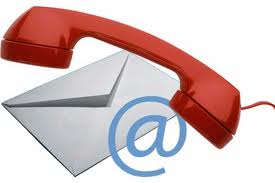 По повторности подачи:
первичные;
повторные.
Предпочтительные формы работы с гражданами
(в % от числа опрошенных)
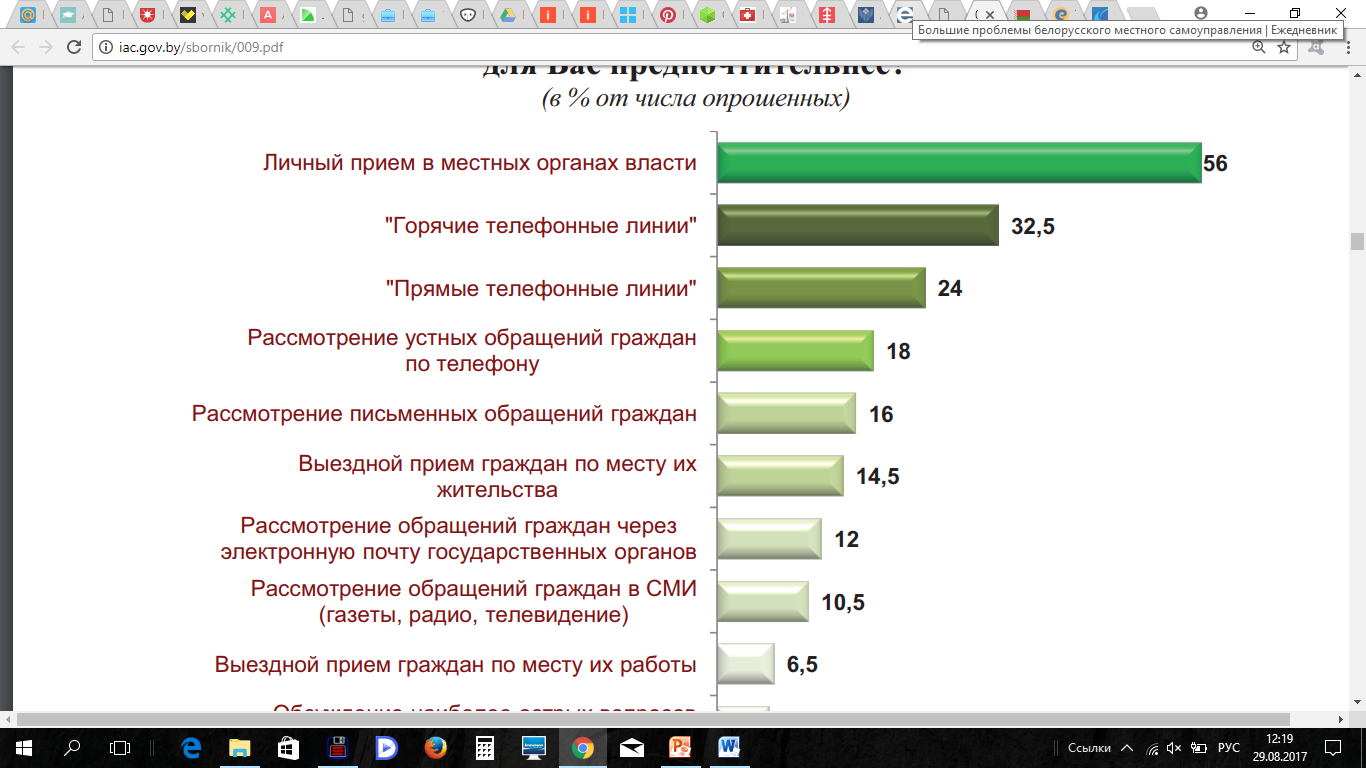 По результатам исследования, проведенного Информационно-аналитическим центром  при Администрации Президента Республики Беларусь
Интернет-аудитория Республики Беларусь
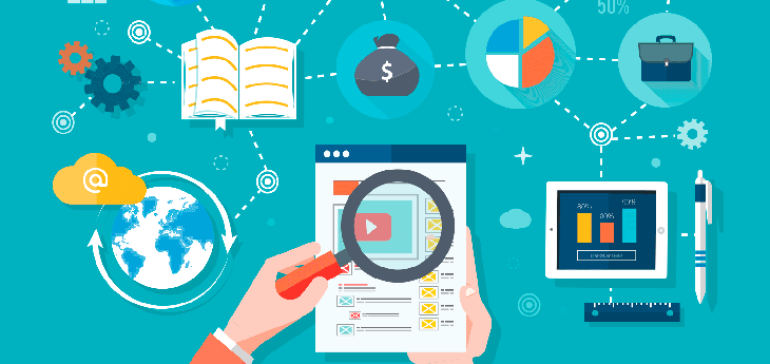 На 1 января 2016 г. в республике количество абонентов (юридических лиц, индивидуальных предпринимателей и физических лиц) всех видов передачи данных с выходом в сеть Интернет составило 10,3 миллиона и за последние 5 лет увеличилось почти в 2 раза.*
* По результатам исследования, проведенного Национальным статистическим комитетом Республики Беларусь
Индекс развития информационно-коммуникационных технологий (ICT Development Index) — это комбинированный показатель, характеризующий достижения стран мирас точки зрения развития информационно-коммуникационных технологий (ИКТ). Рассчитывается по методике Международного союза электросвязи (International Telecommunication Union),специализированного подразделения ООН, определяющего мировые стандарты в области ИКТ.
Использование электронной почты для подачи обращения:
О том, что в государственные органы можно обращаться посредством электронной почты
осведомлено 80% населения:
58% точно знают об этом;
22% слышали.
По результатам исследования, проведенного Информационно-аналитическим центром  при Администрации Президента Республики Беларусь
Использование электронной почты для подачи обращения:
(в % от числа опрошенных)
54% респондентов,
которые на момент опроса не использовали
электронную почту для подачи обращений,
готовы в перспективе ею воспользоваться.
75% граждан,
использовавших для подачи обращений электронную почту,
остались довольны полученным ответом.
По результатам исследования, проведенного Информационно-аналитическим центром  при Администрации Президента Республики Беларусь
Спасибо за внимание!